2019 – dd.
42 minibusser
10 seter
17 seter
Skoleskyss
Bestillingstransport servicelinjer
Lite omfang
Aldersvennlig transport (RAT)
Heltid og deltid
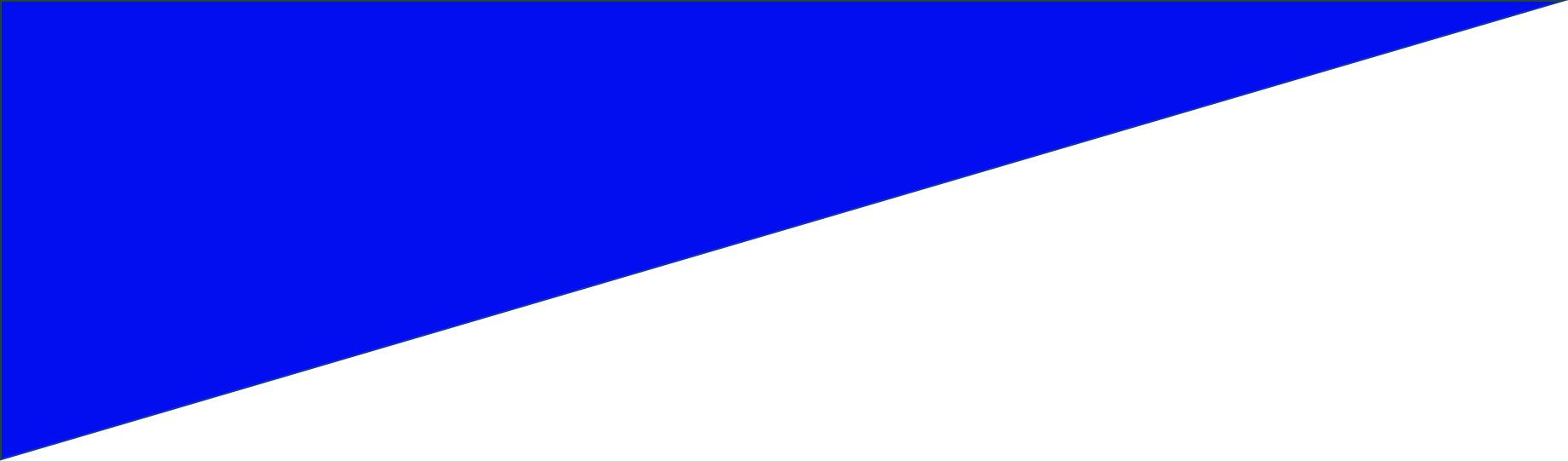 Dialogkonferanse RuterMinibusstjenester Oslo, Asker og Bærum 2025
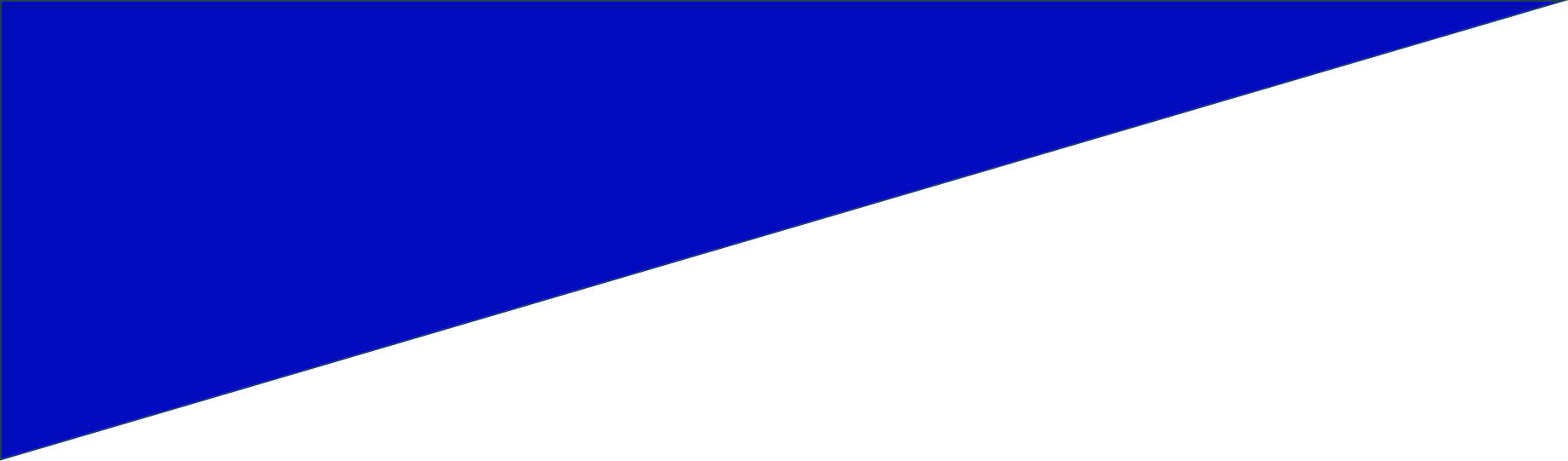 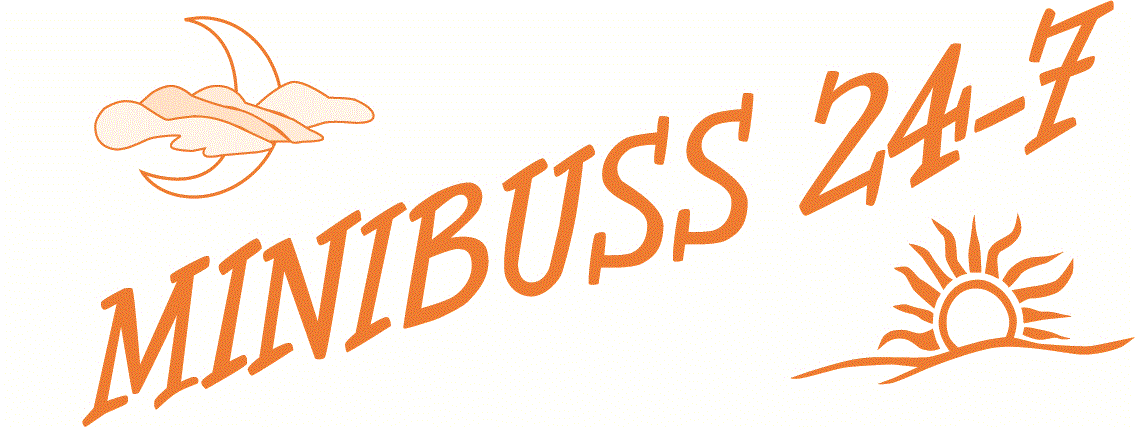 Deler med stor trafikktetthet
E18 ulykkesbelastet – forsinkelser
Vite om alternative kjøreveier
Store vær-føre forskjeller
Utfordring vinter; Hallandsskogen
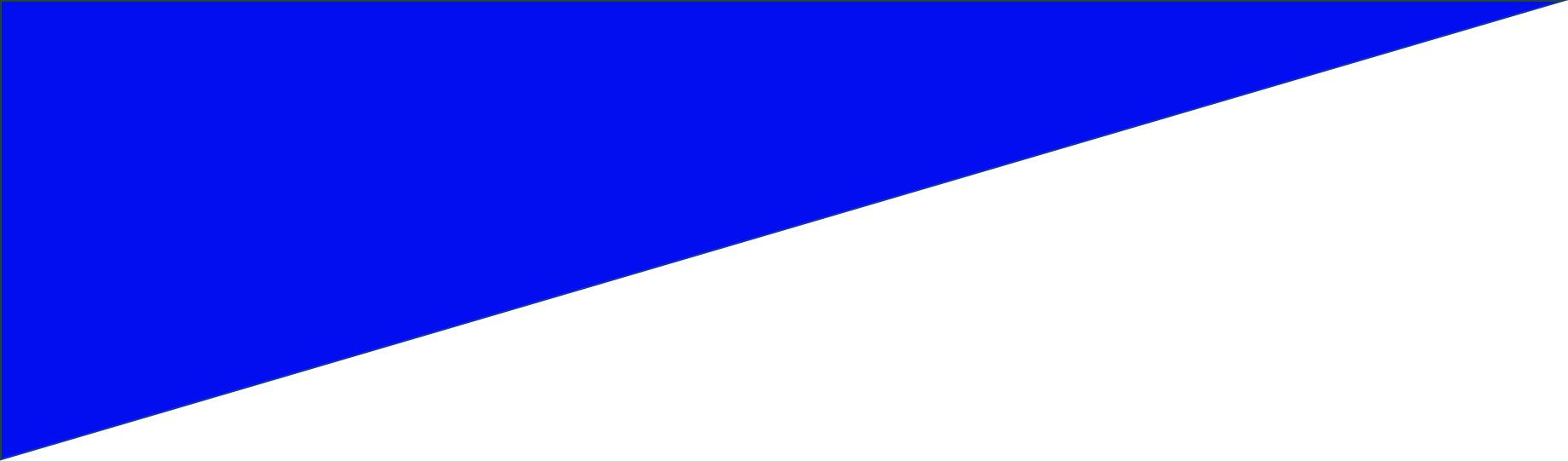 Karakteristikk området
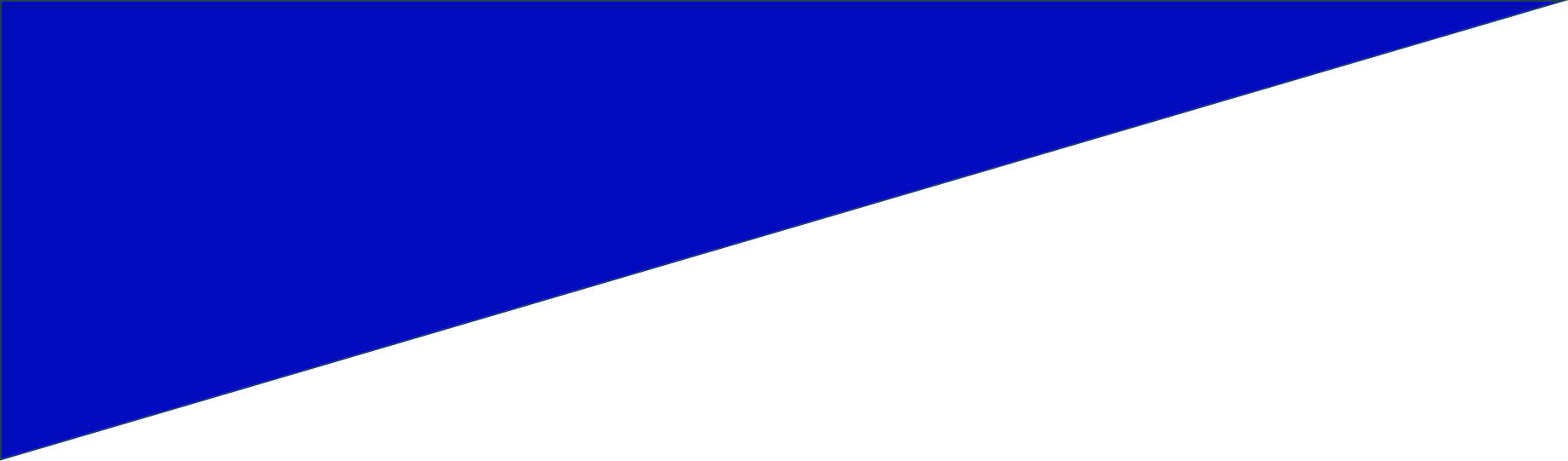 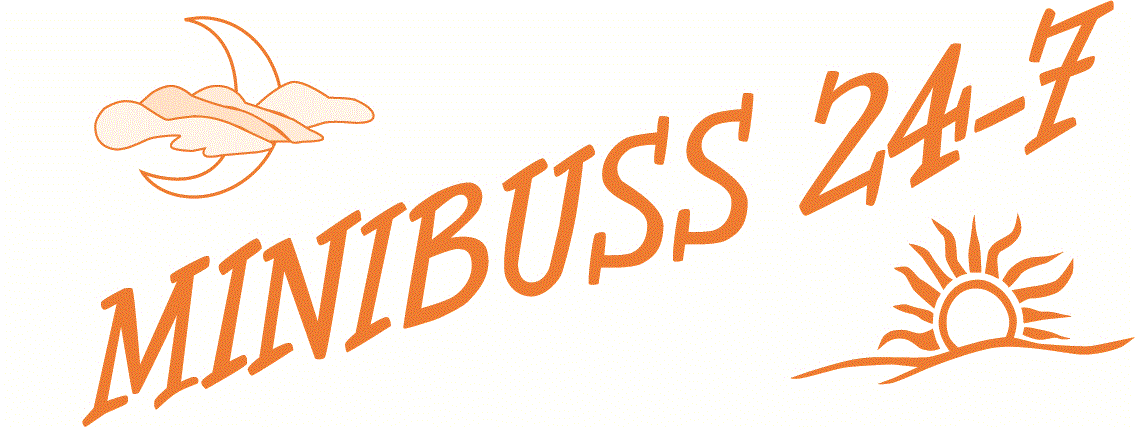 Mange tunge brukere (Haug skole)
Ledsagere, MOV og beltelåser
Størrelse på rullestoler vs. biltyper
Foresatte kjenner sine krav
Kombinasjon med RAT
Få pauser
Kjøre – hviletid, utfordring
Krevende bemanning
Mange små stillingsbrøker. 
Langt utstrekk i kombinasjon med RAT
Lekkasje til ‘’storbuss’’
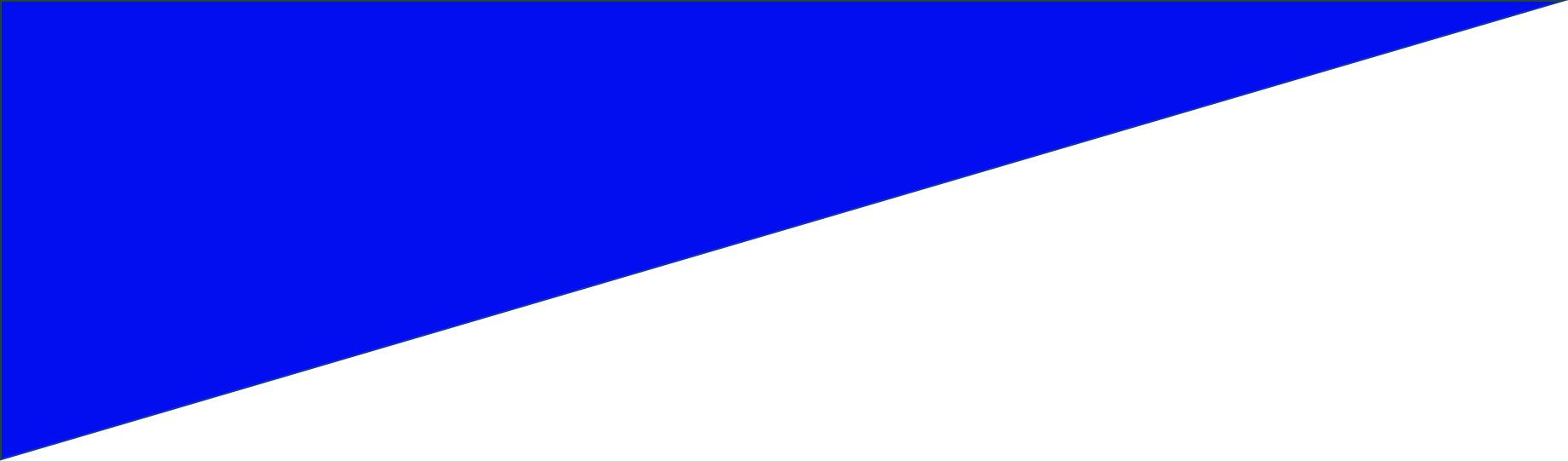 Karakteristikk oppdraget
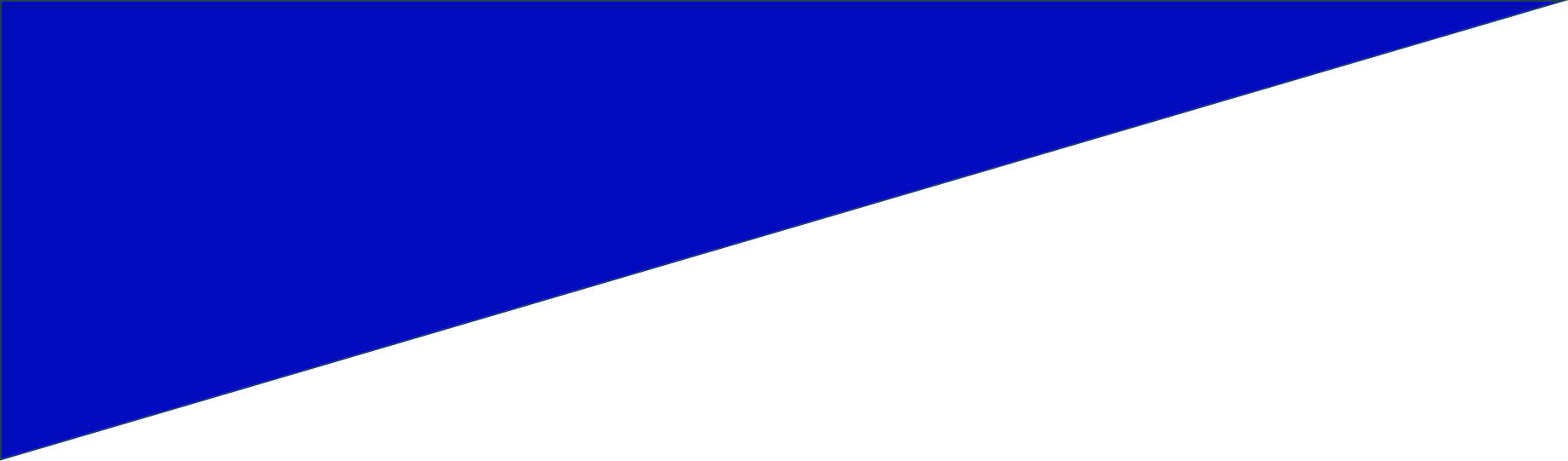 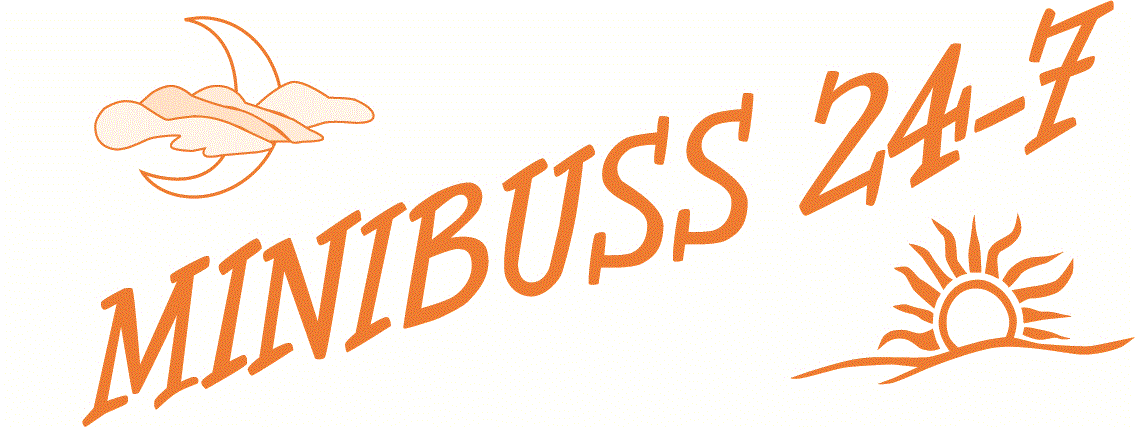 God dialog
Skoler
Foresatt
Ruter
Dyktige planleggere
Tar signaler
Avregning og oppgjør fungerer veldig bra
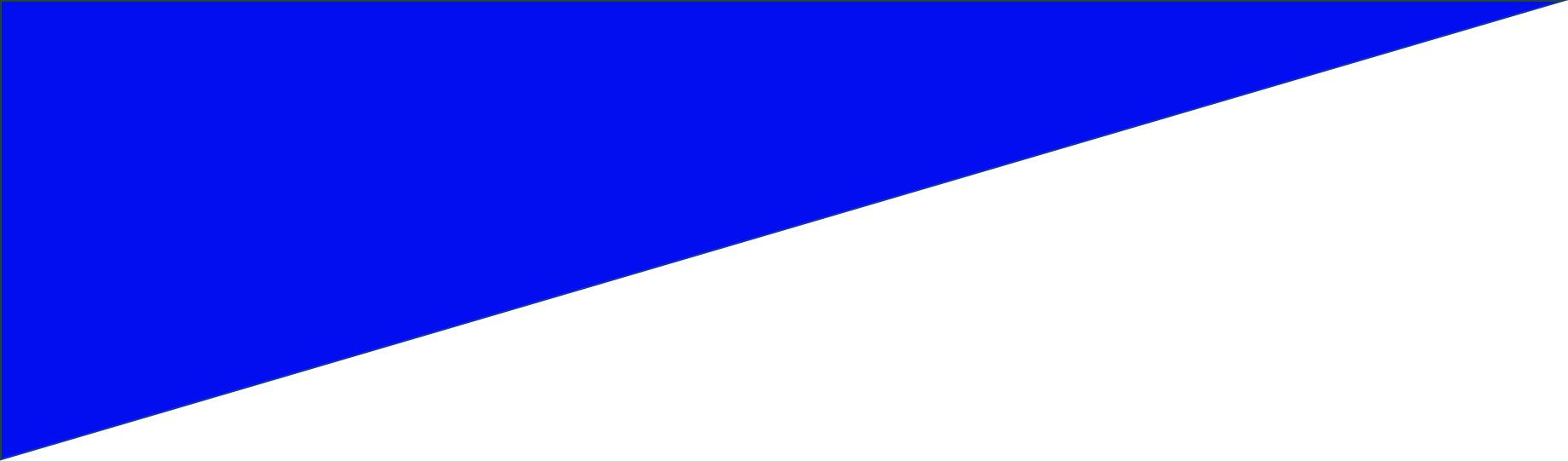 Gjennomføring
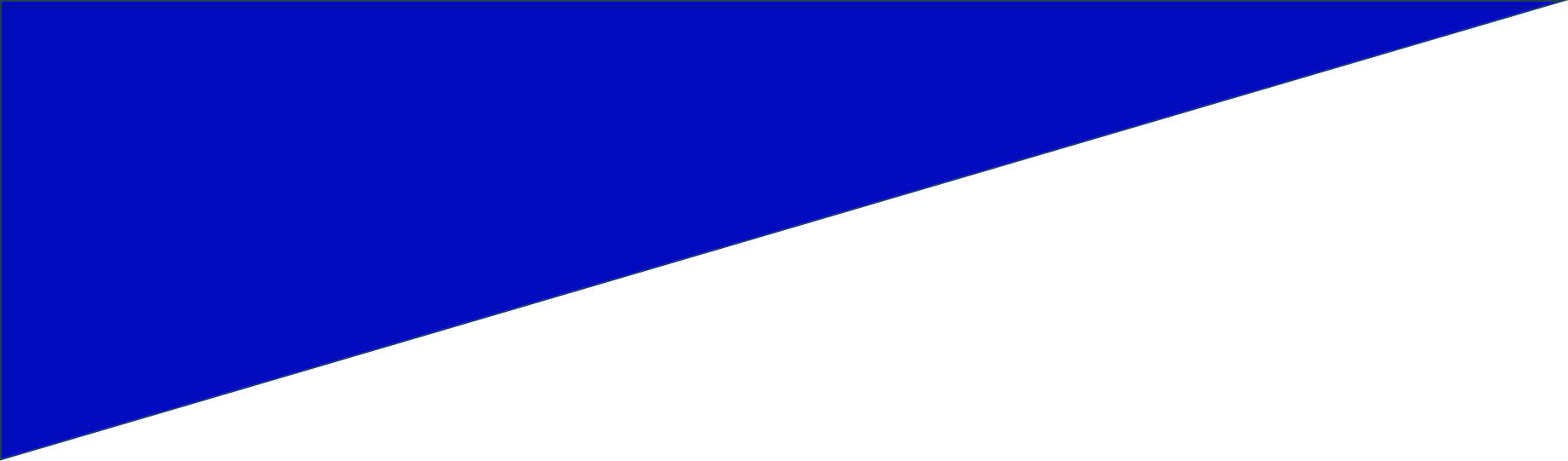 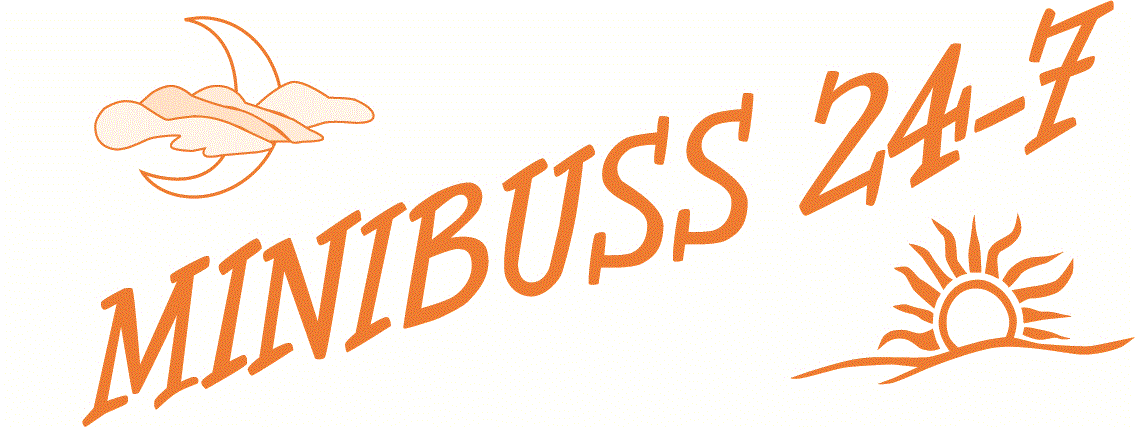 Færre små stillingsbrøker – søke flere kombinasjoner
Gjennomføring RAT
Start koordinert bedre med skolekjøring
Mer ‘’luft’’ mellom turene
Enes om egnede pausesteder
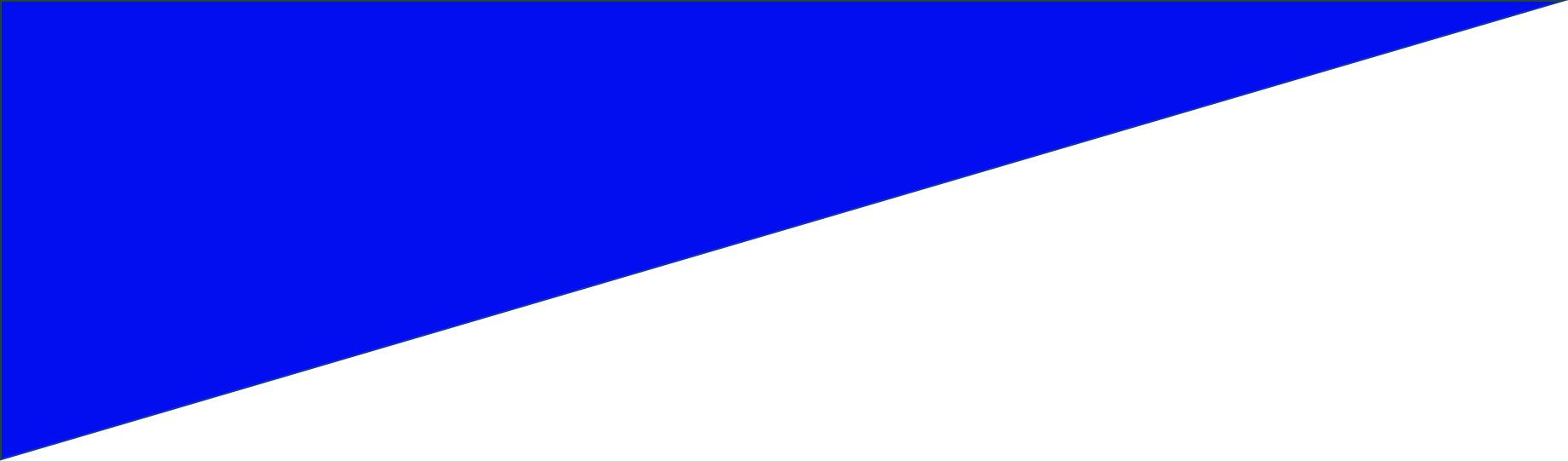 Forbedringer
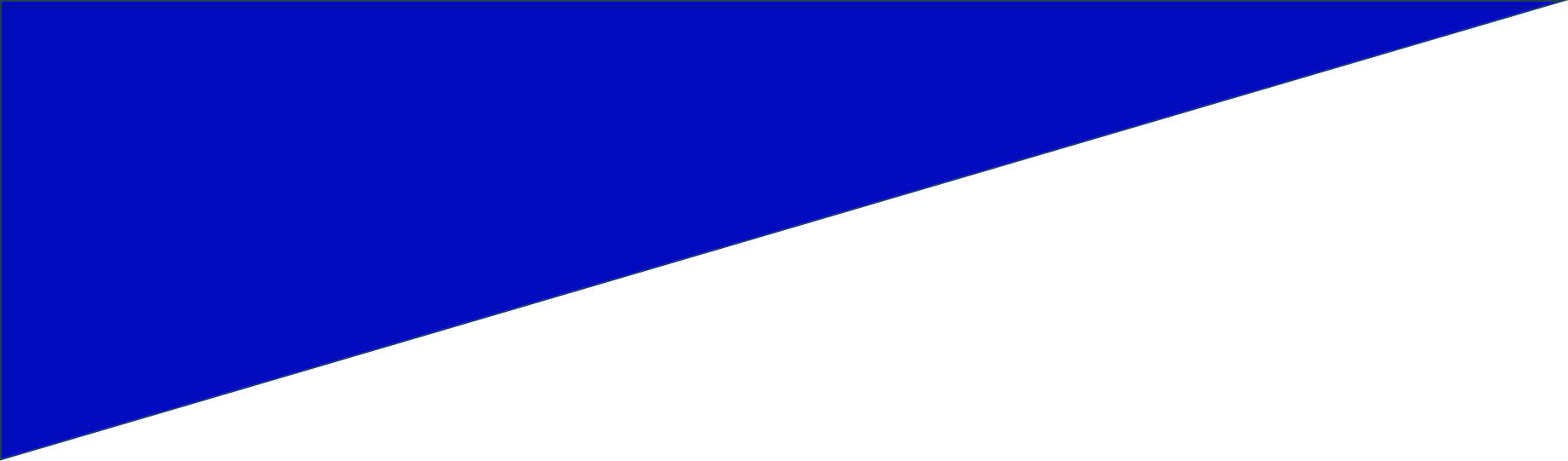